Non-Executive Directors and Corporate Strategy: Theory and exploratory empirical insights from FTSE 350 companies
Muriel Lisson    PhD Student 3401770
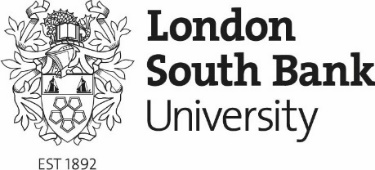 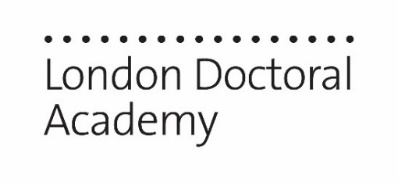 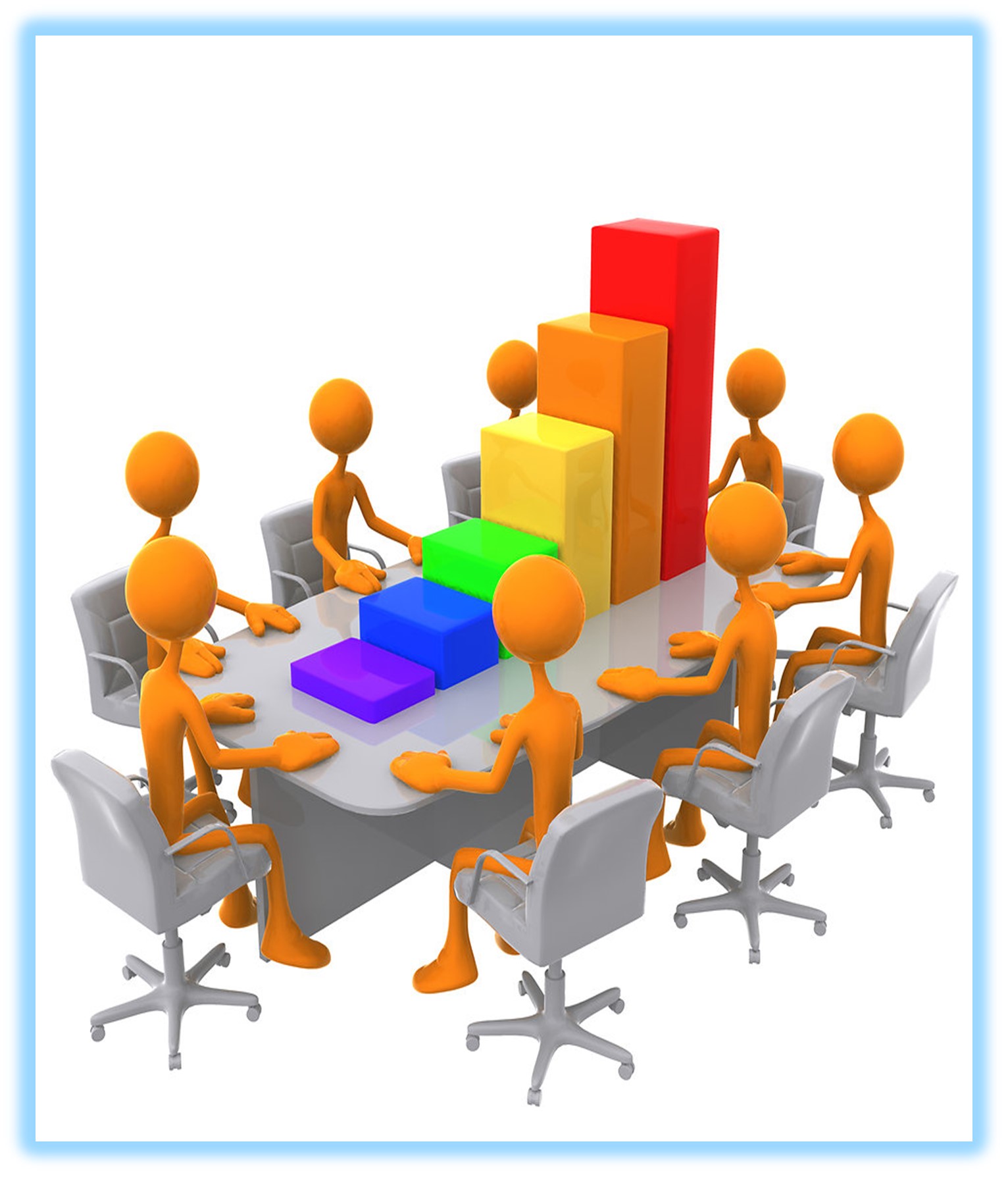 UK Companies Act 2006 Section 172, 

“A director of a company must act in the way he considers…  most likely to promote the success of the company… and the likely consequences of any decision in the long-term,”
Can NEDs have a beneficial effect on corporate strategy
Why is this research so important?
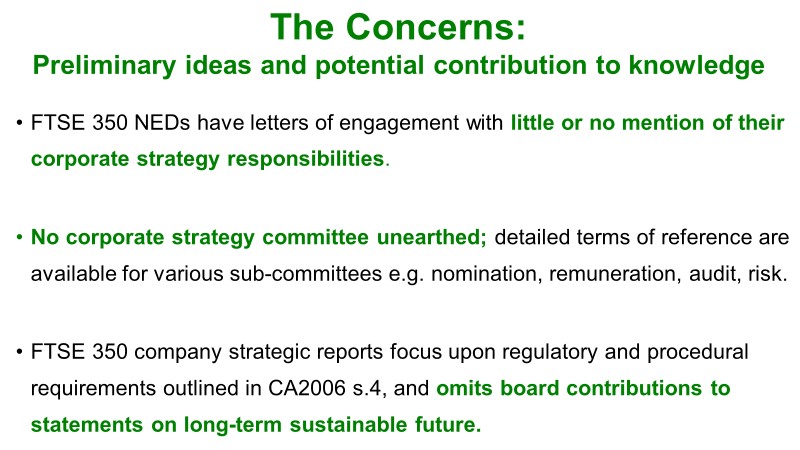 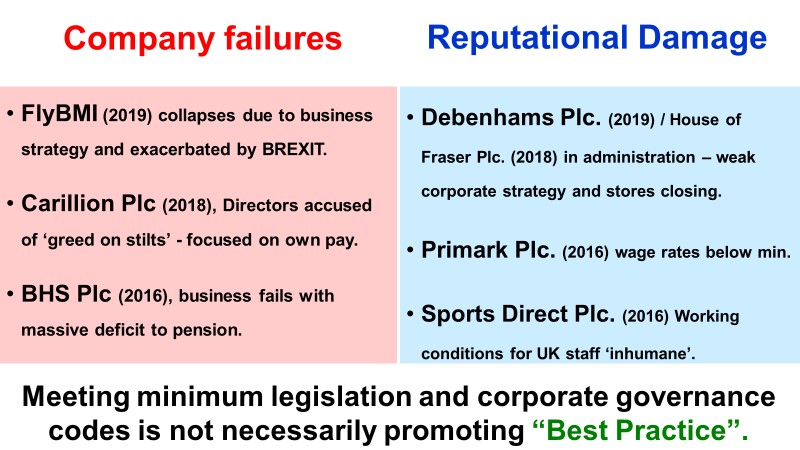 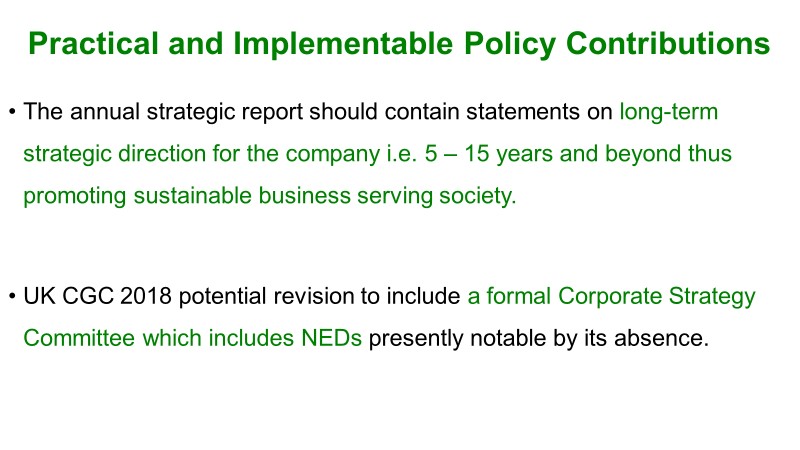 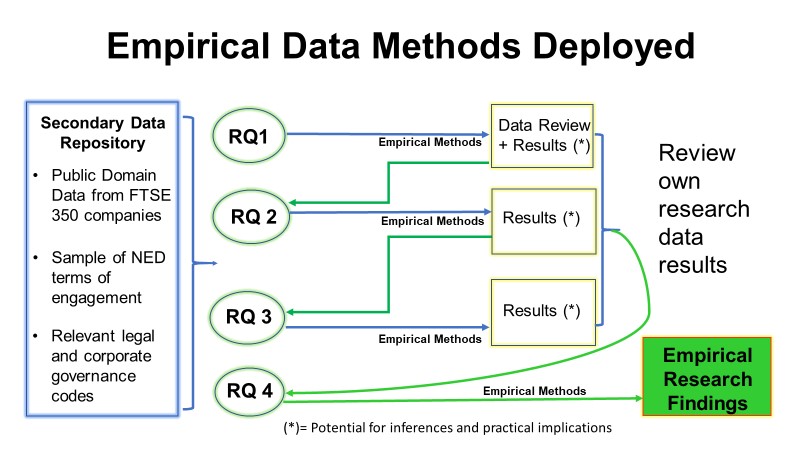 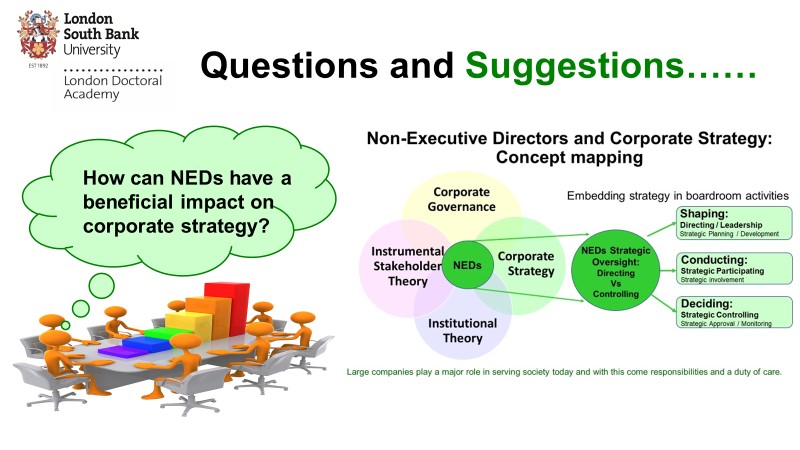 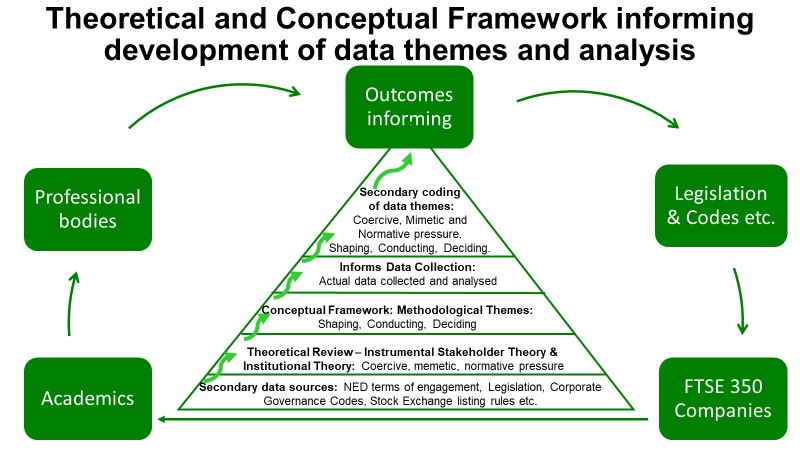 References available on request: Lissonm@LSBU.ac.uk